Chào mừng quý thầy cô 
 Đến DỰ GIỜ THĂM LỚP 4A
MÔN: TIẾNG VIỆT
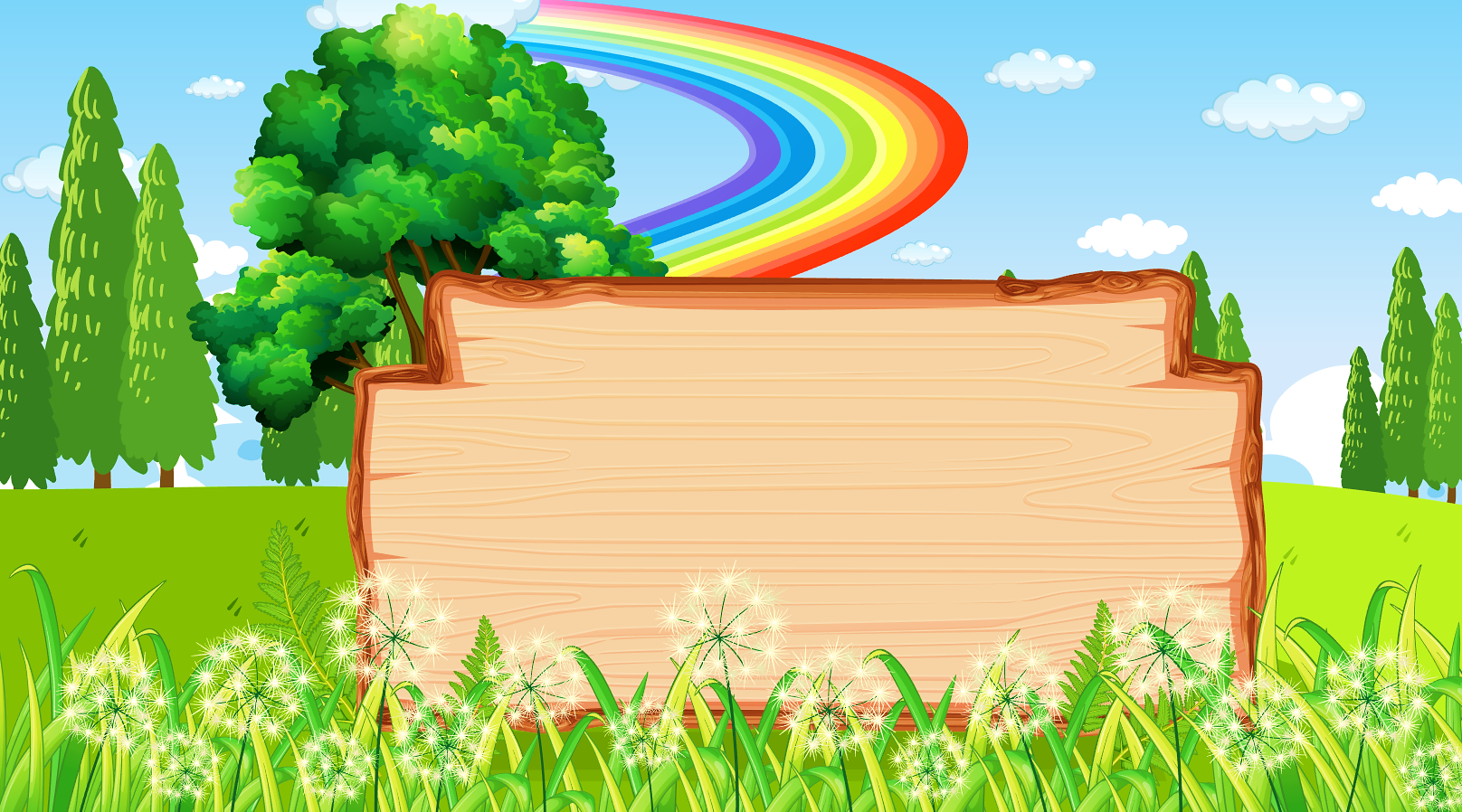 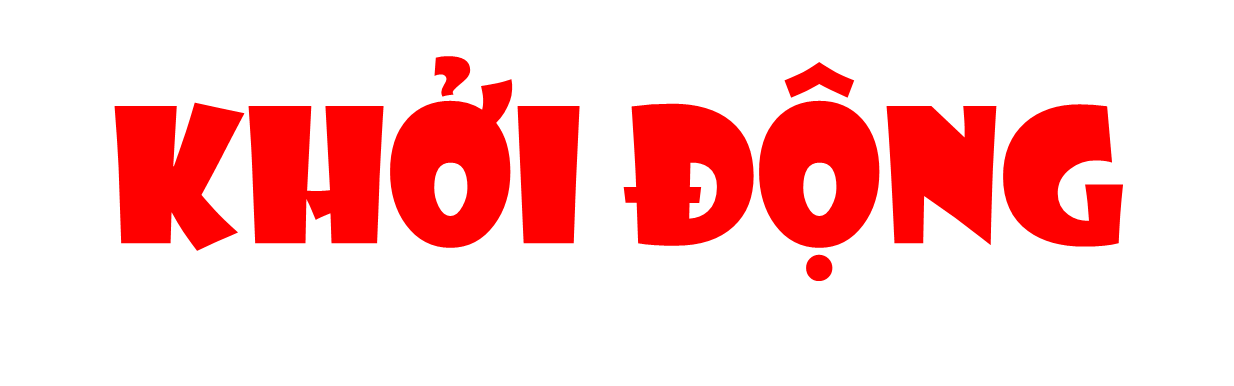 Trong bài hát nhắc tới chim vành khuyên, chào mào, sơn ca, chích choè, sáo nâu.
Trong bài hát nhắc tới các con vật nào?
Nguyễn Thị Ái Quyên
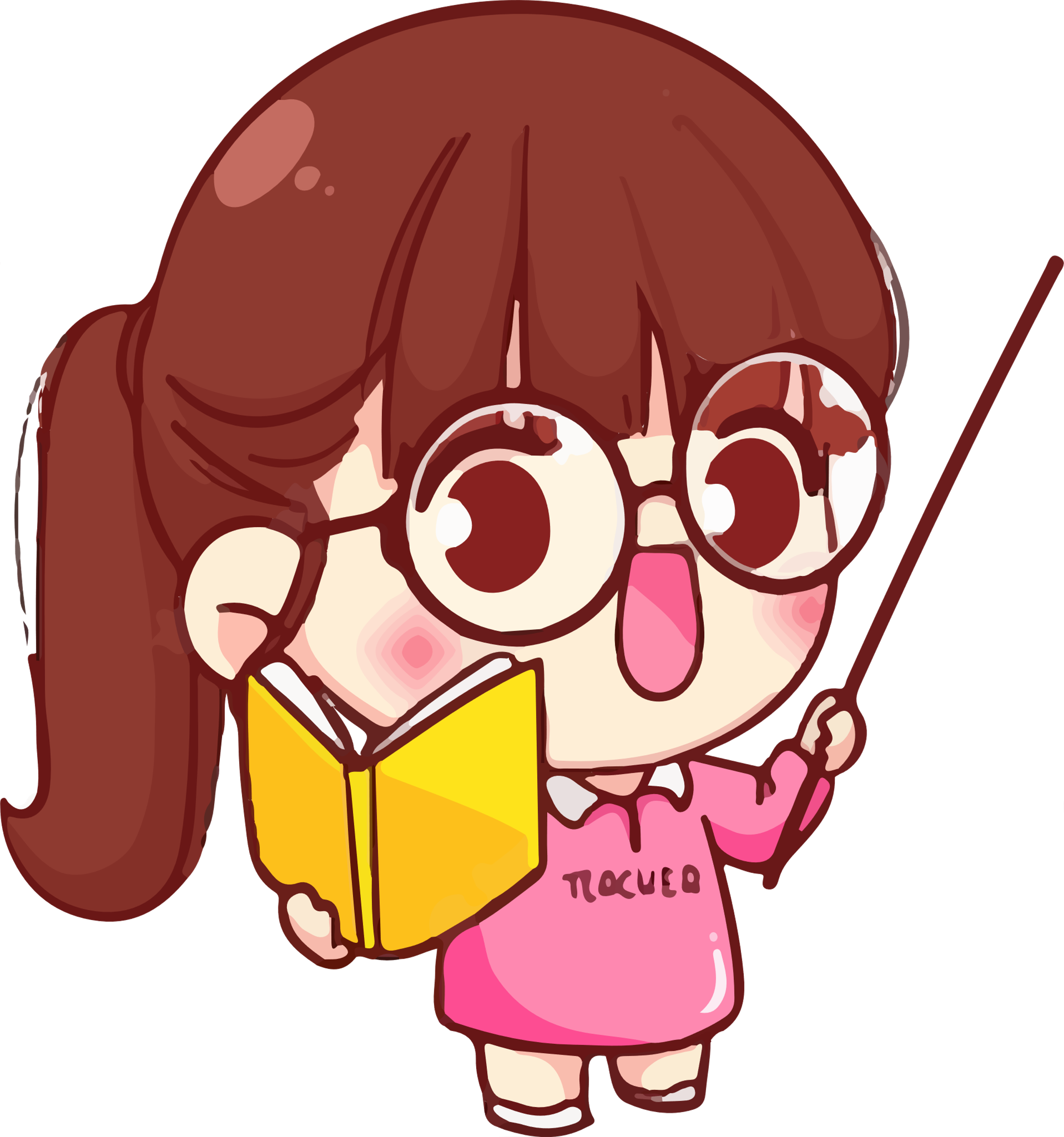 Bạn chim vành khuyên gọi dạ, bảo vâng, lễ phép….
Bạn chim vành khuyên có những hành động nào đáng khen?
Nguyễn Thị Ái Quyên
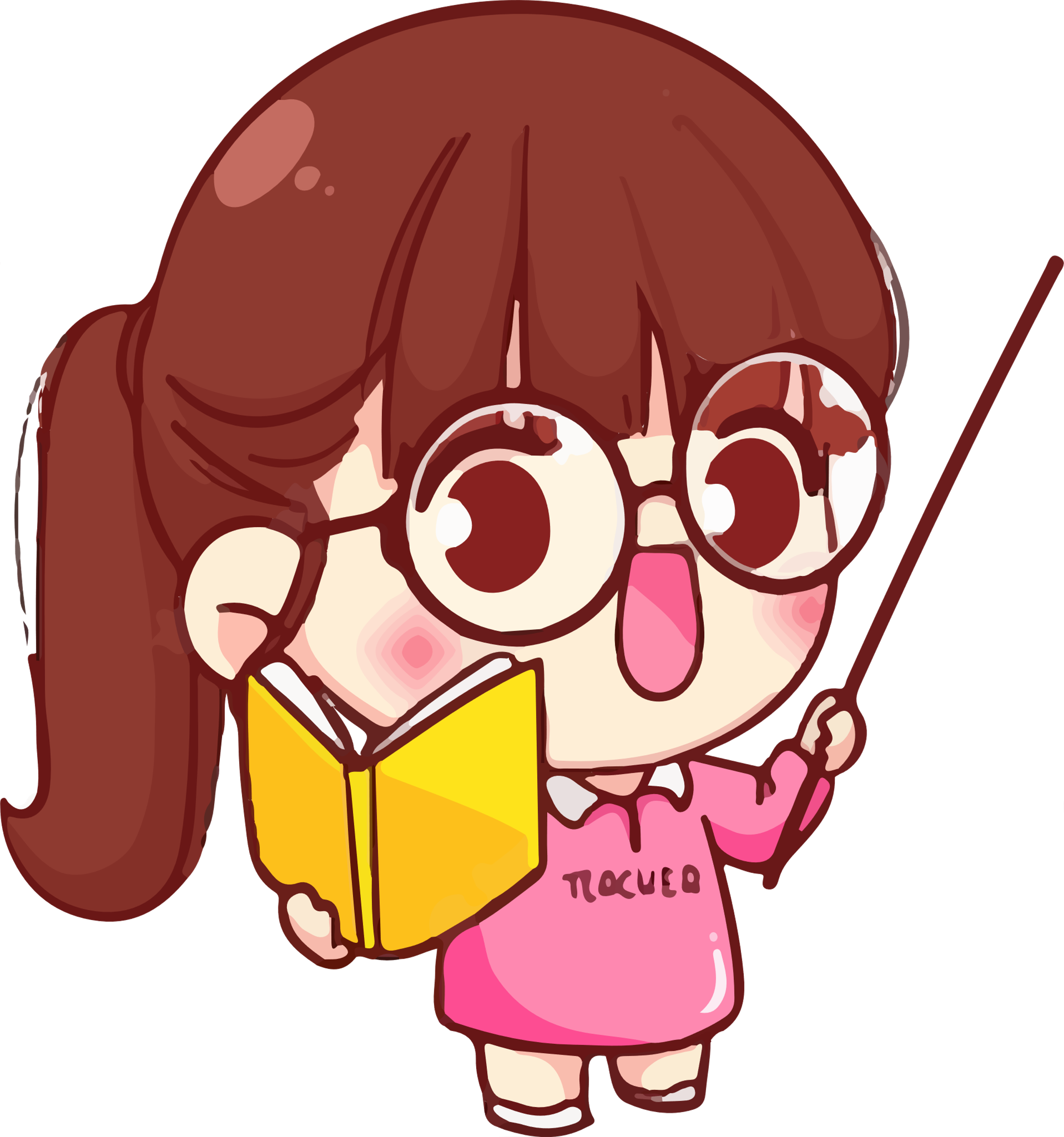 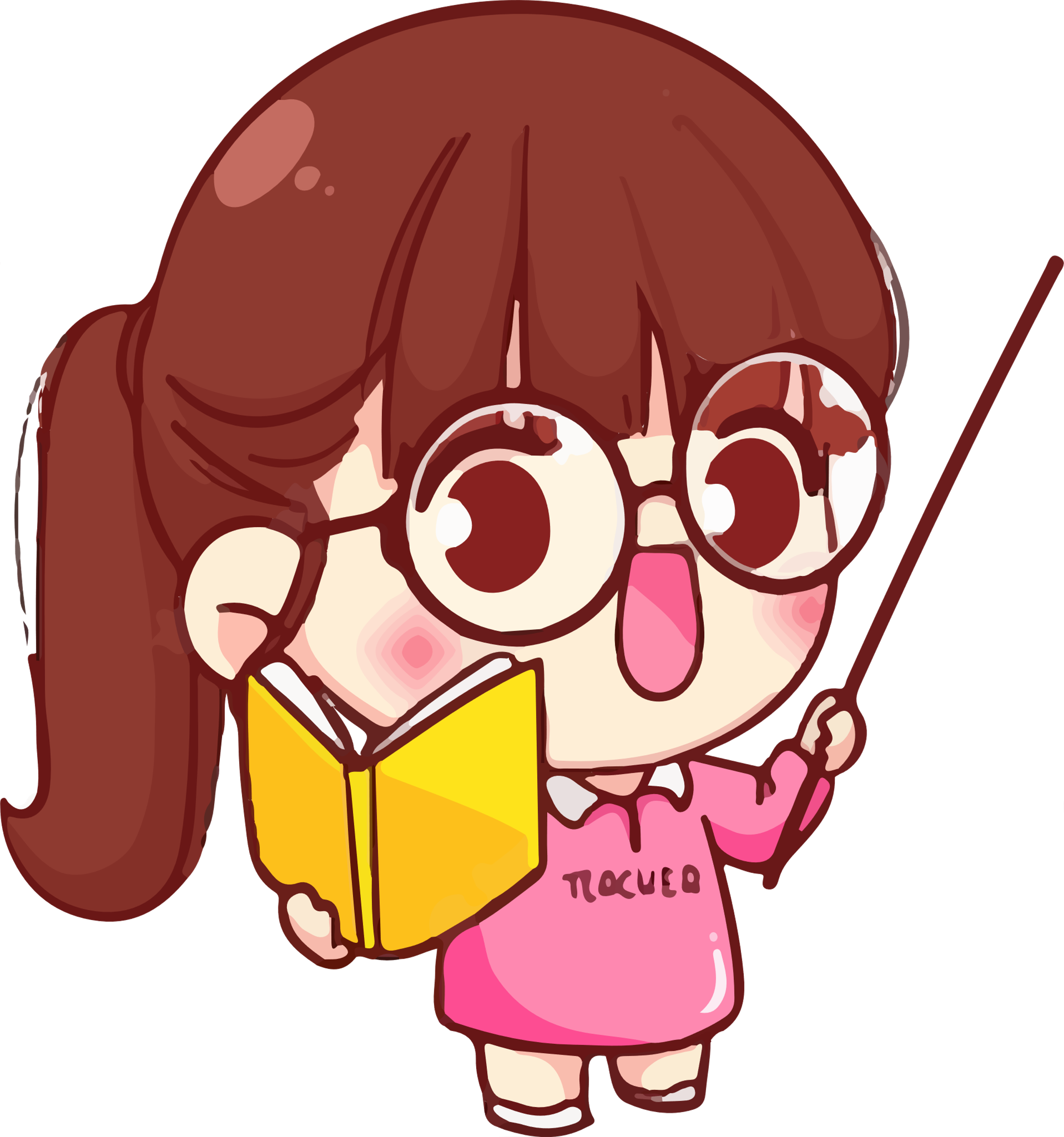 Gọi chào mào bằng bác, gọi sơn ca bằng cô, gọi chích chòe bằng anh, gọi sáo nâu bằng chị.
Tác giả đã dùng từ ngữ nào để gọi chào mào, sơn ca, chích choè, sáo nâu?
Nguyễn Thị Ái Quyên
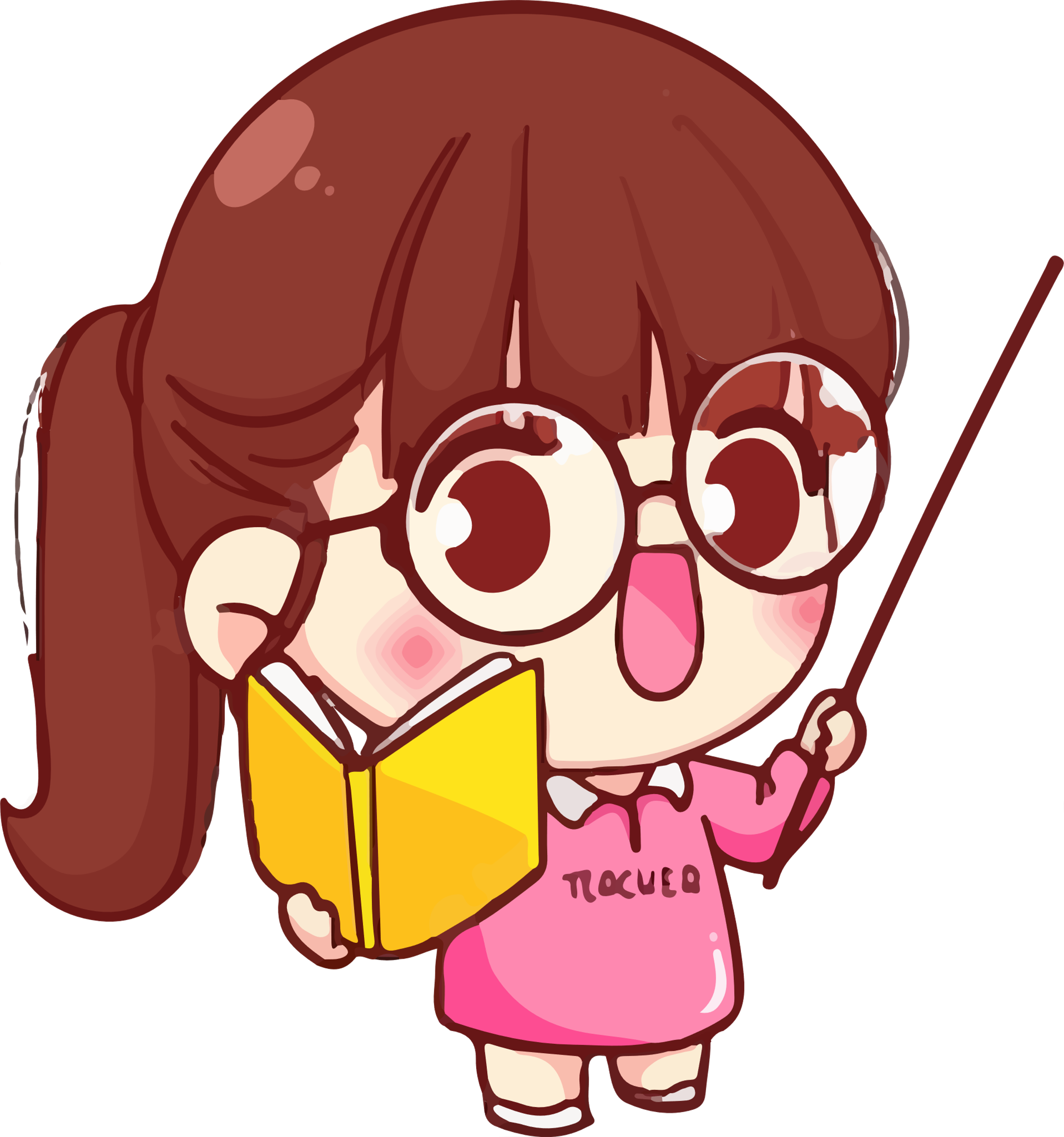 Thứ Hai, ngày 11 tháng 11 năm 2024.
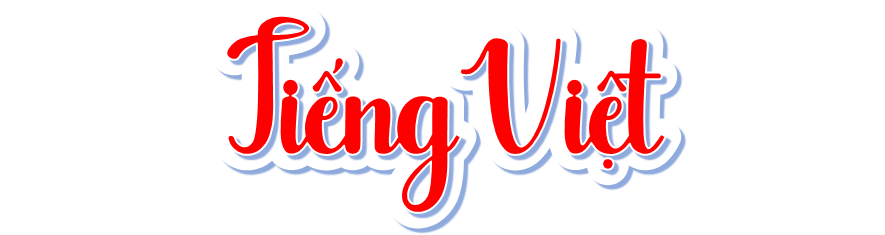 Tiết: 65
Bài 17. VẼ MÀU (Tiết 2)
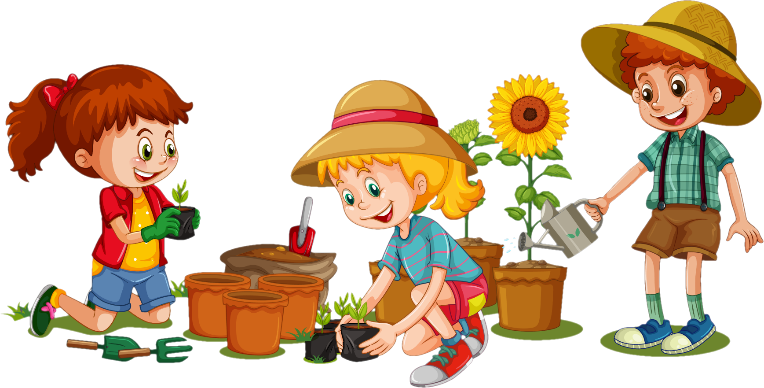 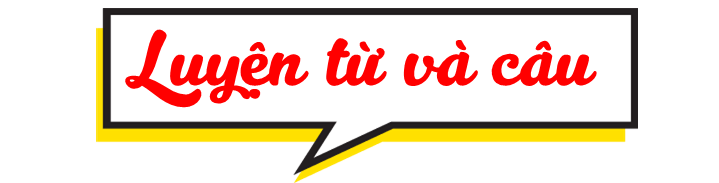 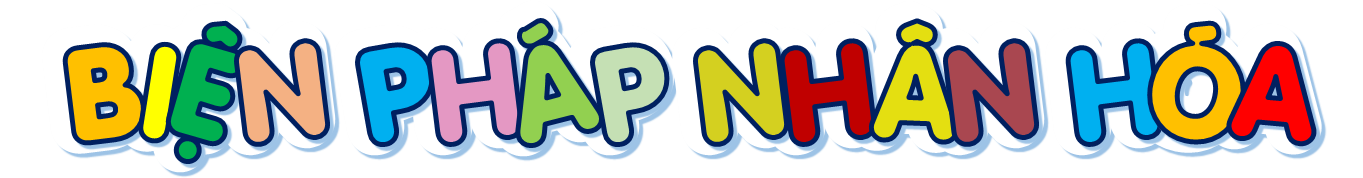 Bài 1. Mỗi từ in đậm trong đoạn văn dưới đây dùng để gọi con vật nào? Em có nhận xét gì về cách dùng những từ đó trong đoạn văn?
Nguyễn Thị Ái Quyên
Mùa xuân, ngày nào cũng là ngày hội. Muôn loài vật trên đồng lũ lượt kéo nhau đi. Những anh chuồn ớt đỏ thắm như ngọn lửa. Những cô chuồn chuồn kim nhịn ăn để thân hình mảnh dẻ, mắt to, mình nhỏ xíu, thướt tha bay lượn. Các chú bọ ngựa vung gươm tập múa võ trên những chiếc lá to. Các ả cánh cam diêm dúa, các chị cào cào xoè áo lụa đỏm dáng,... Đạo mạo như bác giang, bác dẽ cũng vui vẻ dạo chơi trên bờ đầm.
(Theo Xuân Quỳnh)
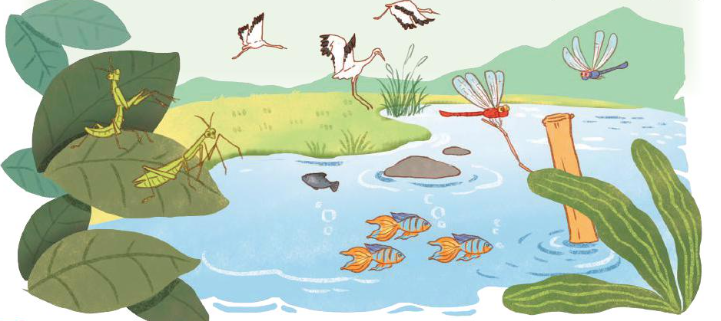 Hoàn thành phiếu bài tập
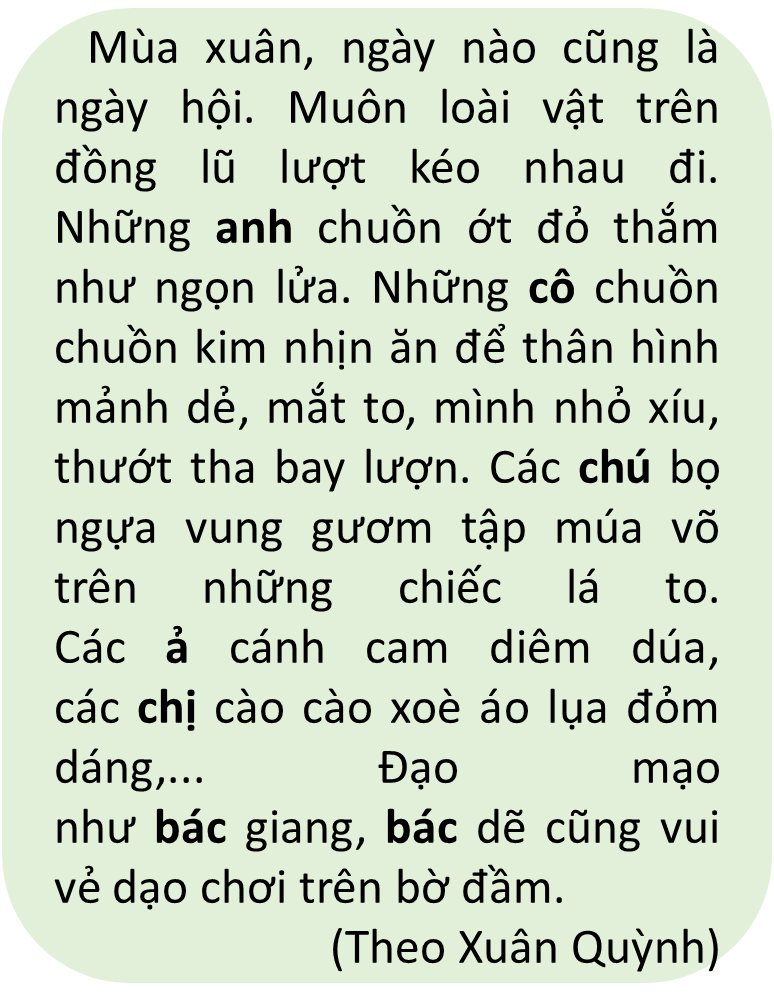 anh
chuồn chuồn ớt
cô
chuồn chuồn kim
bọ ngựa
chú
ả
cánh cam
chị
cào cào
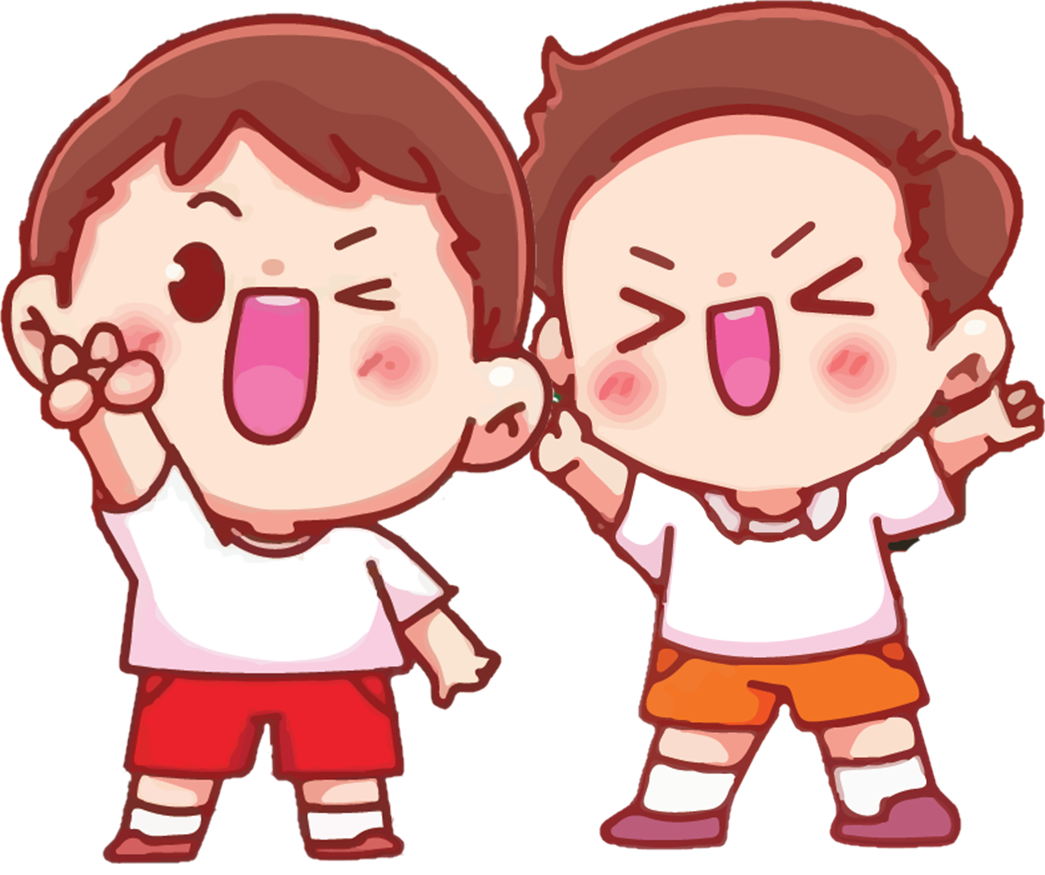 bác
giang, dẽ
Tác dụng: Các từ hô gọi trên làm cho các con vật trong đoạn văn trở nên sinh động, gần gũi hơn với con người.
Tác giả Xuân Quỳnh đã dùng các từ ngữ để gọi con người để nói về con vật đó chính là biện pháp nhân hoá. Khi viết câu, đoạn văn có sử dụng biện pháp nhân hoá sẽ làm câu văn hay đoạn văn thêm hay, sinh động hơn.
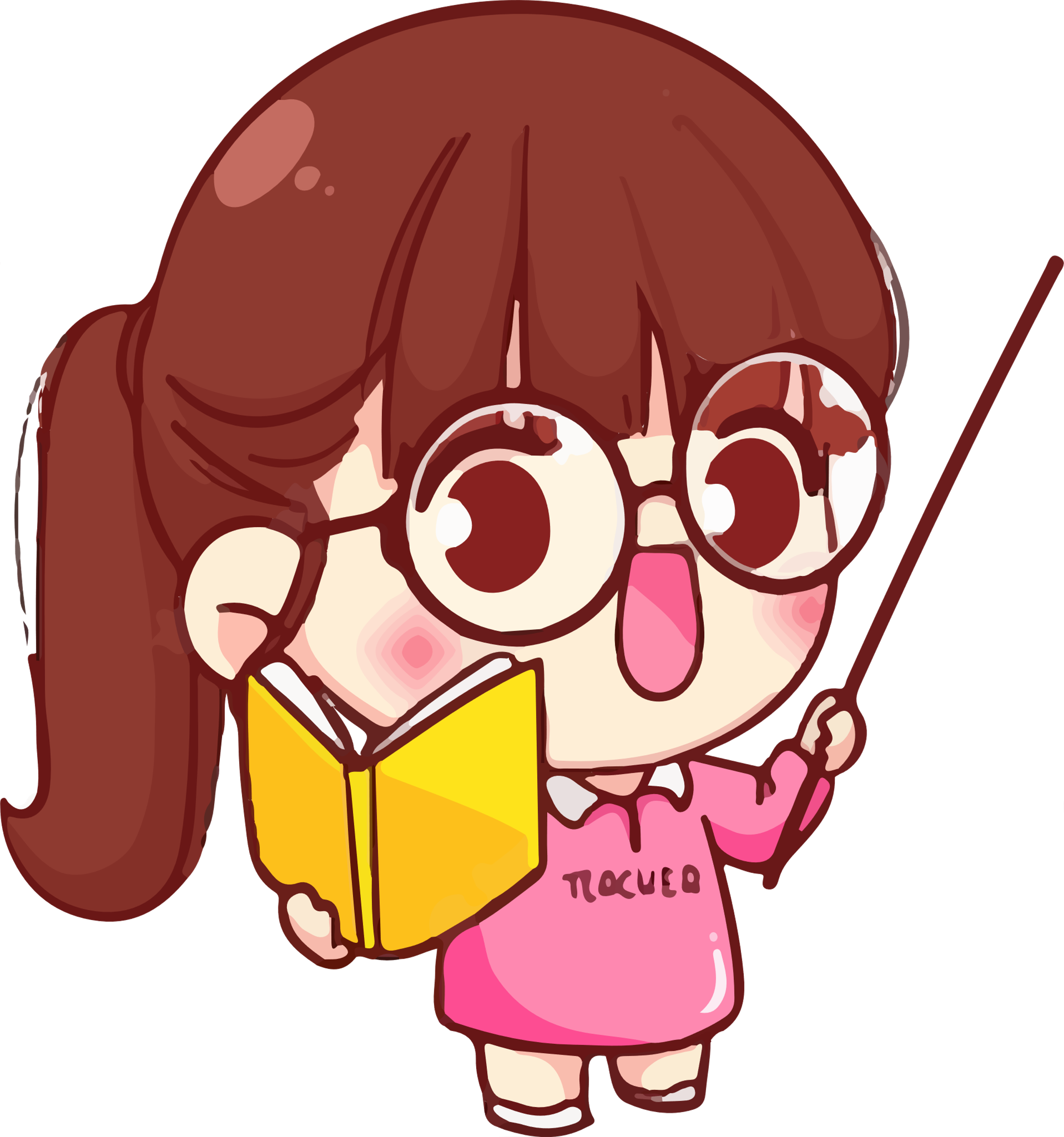 Bài 2. Tìm trong đoạn thơ dưới đây những từ ngữ chỉ hoạt động, đặc điểm của người được dùng để tả các vật hoặc hiện tượng tự nhiên.
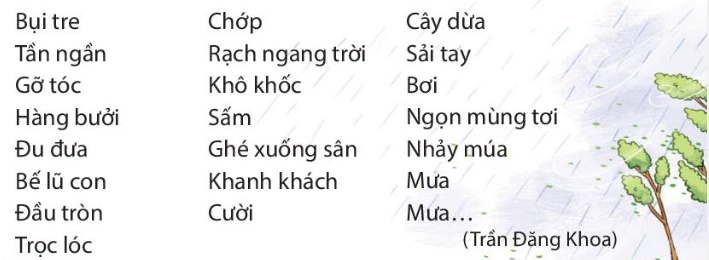 Hoàn thành Phiếu bài tập
Bụi tre
Tần ngần, gỡ tóc
Bài 2. Tìm trong đoạn thơ dưới đây những từ ngữ chỉ hoạt động, đặc điểm của người được dùng để tả các vật hoặc hiện tượng tự nhiên.
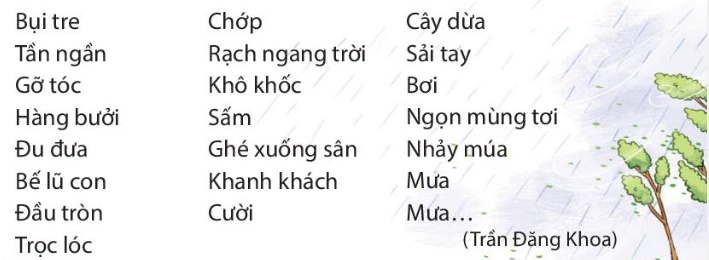 Hoàn thành Phiếu bài tập
Bụi tre
tần ngần, gỡ tóc
bế lũ con
Hàng bưởi
rạch ngang trời
Chớp
Sấm
ghé xuống sân, khanh khách cười
sải tay bơi
Cây dừa
Ngọn mùng tơi
nhảy múa
Ghi nhớ
Nhân hóa là gọi hoặc kể, tả con vật, cây cối, đồ vật, hiện tượng tự nhiên,...bằng những từ ngữ vốn được dùng để gọi hoặc tả con người; làm cho thế giới loài vật, cây cối, đồ vật,… trở nên gần gũi, sinh động hơn.
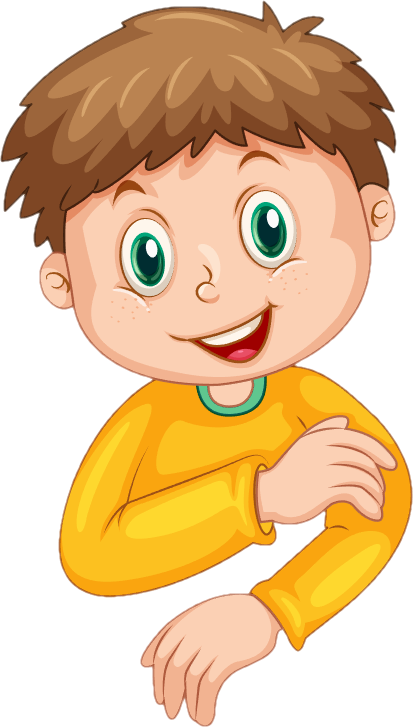 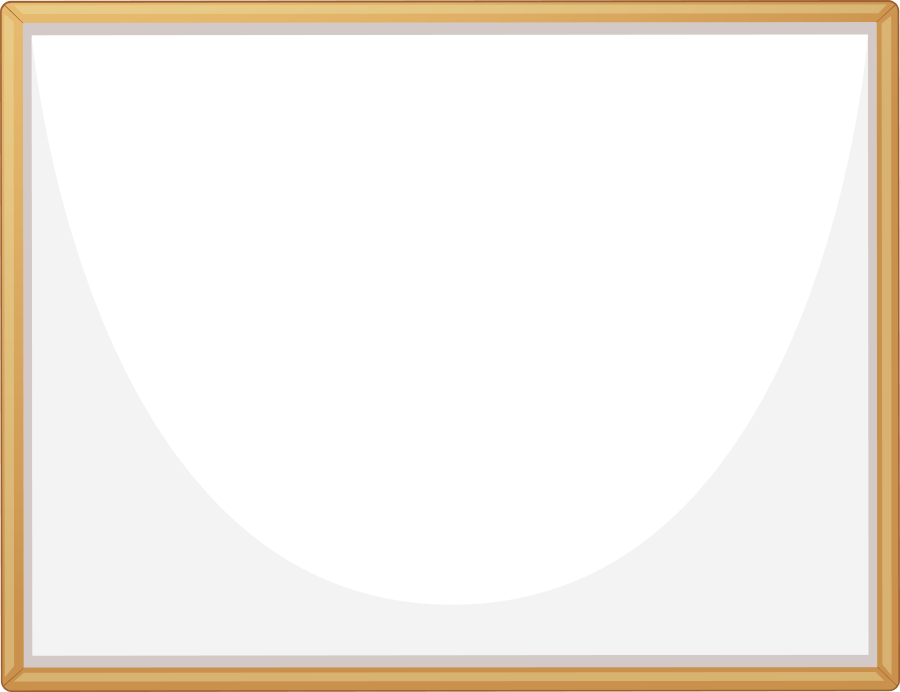 Có 2 cách nhân hóa:
+ Dùng từ hô gọi của người để gọi vật.
VD: bác chào mào, cô sơn ca,…
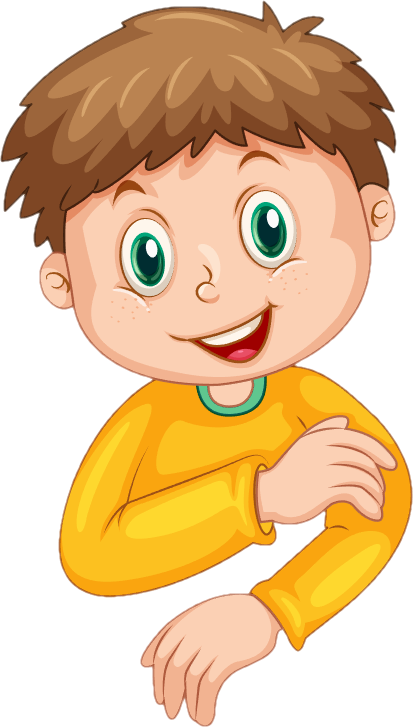 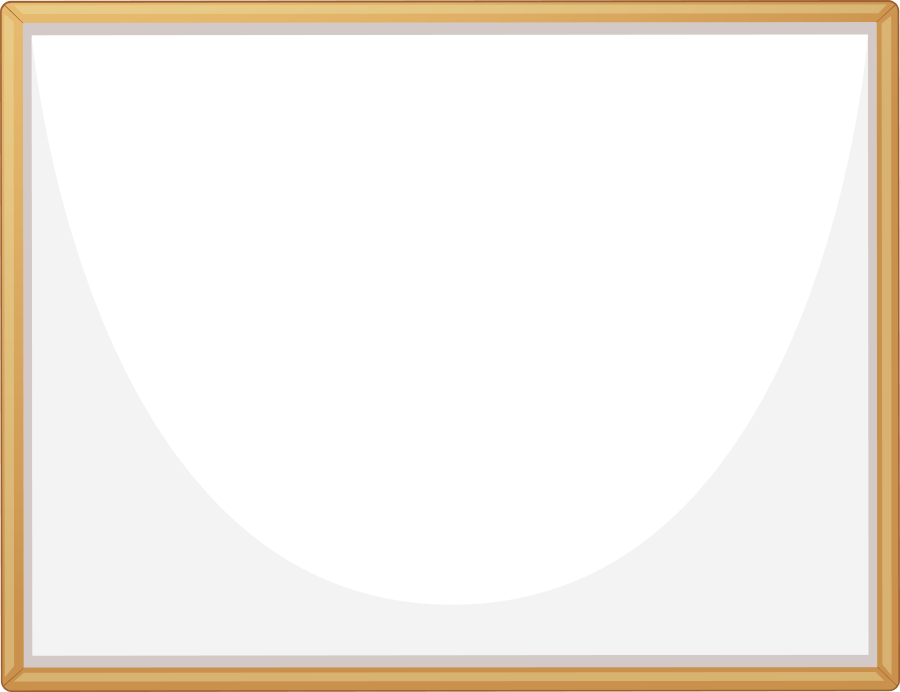 + Dùng từ chỉ hoạt động, đặc điểm của người để nói về hoạt động đặc điểm của vật. 
VD: ngọn mùng tơi nhảy múa.
Bài 3. Trong đoạn thơ dưới đây, những vật và hiện tượng tự nhiên nào được nhân hoá? Chúng được nhân hoá bằng cách nào?
Đồng làng vương chút heo may
Mầm cây tỉnh giấc, vườn đầy tiếng chim
Hạt mưa mải miết trốn tìm
Cây đào trước cửa lim dim mắt cười
Quất gom từng giọt nắng rơi
Làm thành quả – trăm mặt trời vàng mơ...
(Đỗ Quang Huỳnh)
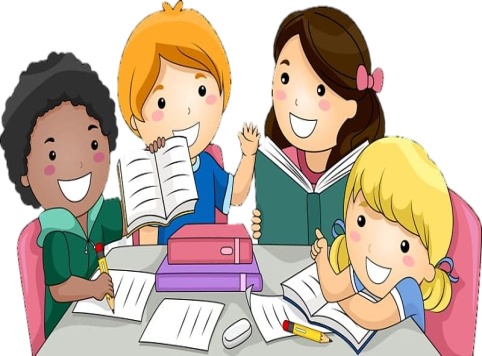 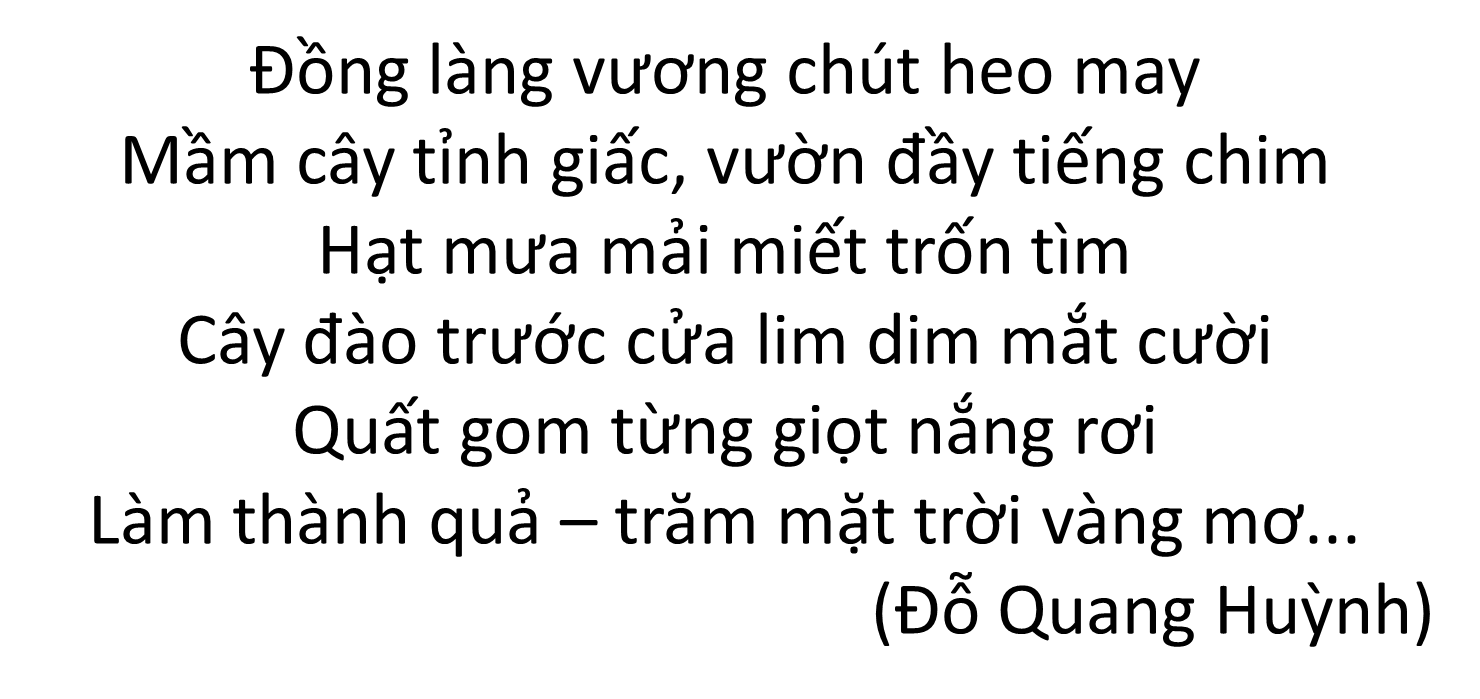 Mầm cây tỉnh giấc
Dùng từ chỉ hoạt động, đặc điểm của người để nói về hoạt động, đặc điểm của vật.
Hạt mưa trốn tìm
Cây đào lim dim, cười
Quất gom nắng
Bài 4. Đặt 1-2 câu nói về con vật, cây cối, đồ vật,...trong đó có sử dụng biện pháp nhân hoá.
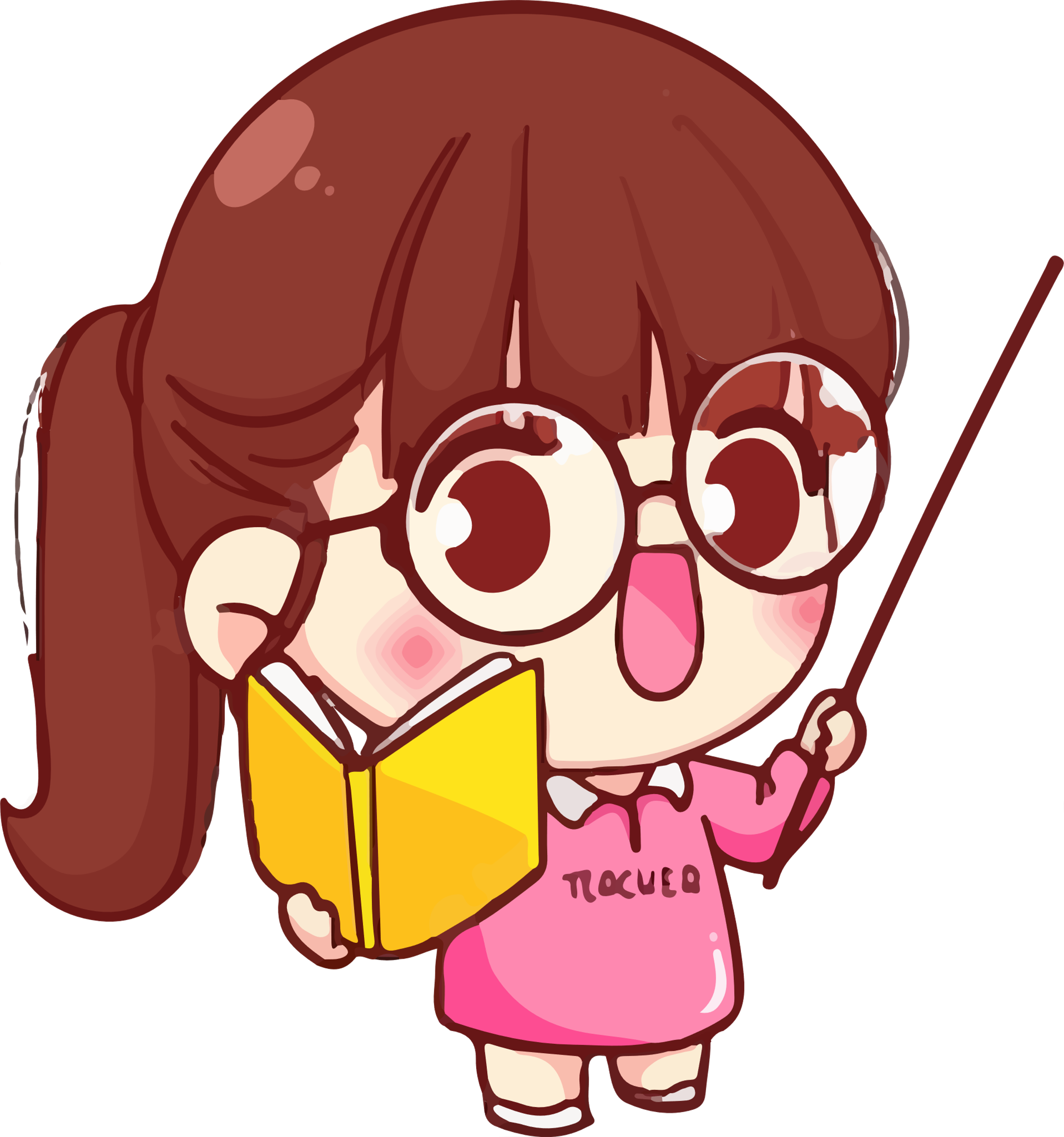 Ví dụ: Cây chuối mẹ dang tay, vươn mình ôm lấy đàn con.
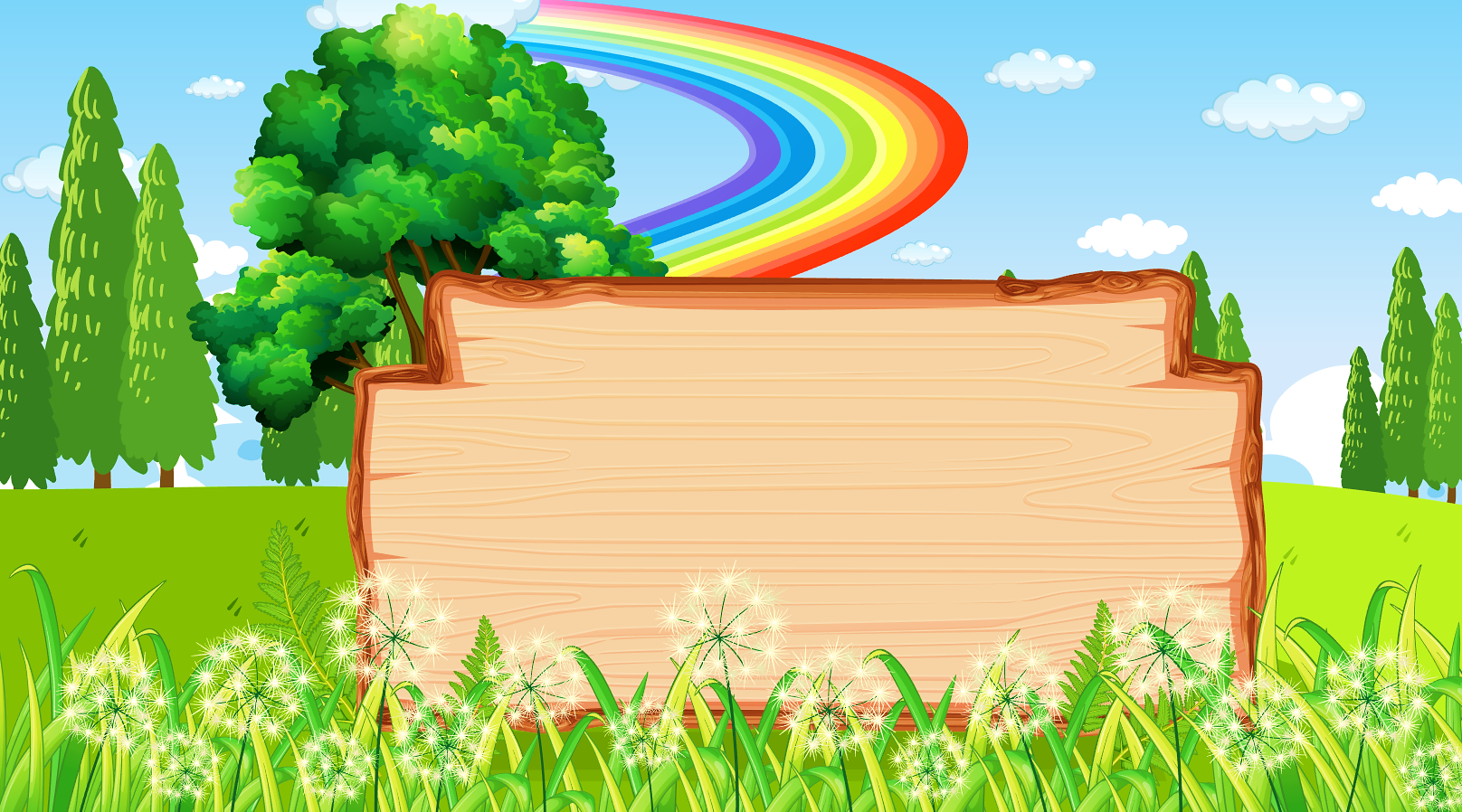 VẬN DỤNG
VẬN DỤNG
Nhân hoá là gì?
Gọi hoặc tả con vật, cây cối, đồ vật,…  bằng những từ ngữ vốn được dùng để gọi hoặc tả con người.
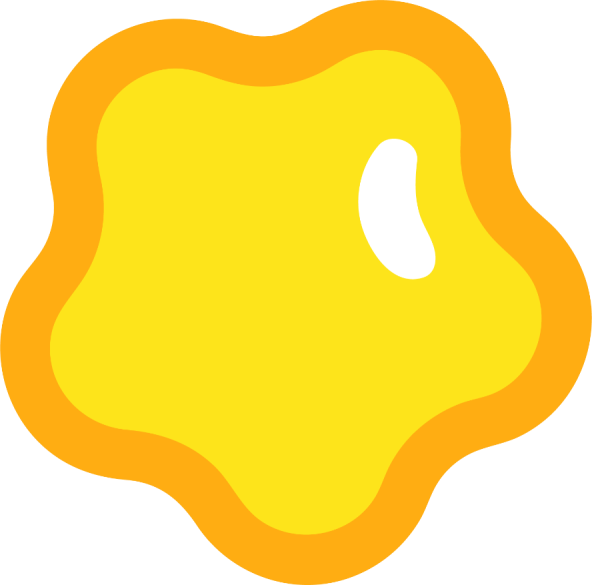 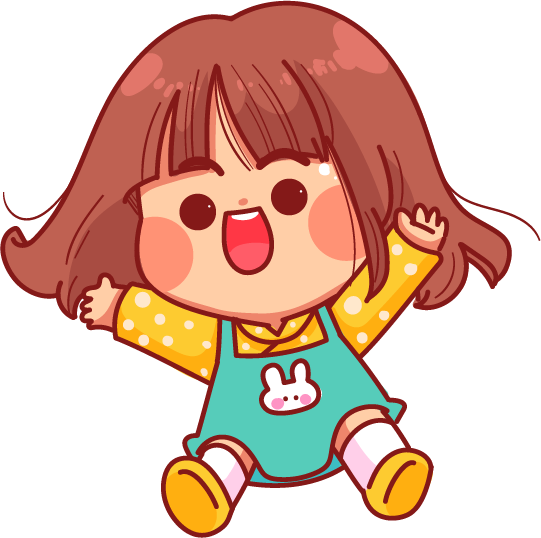 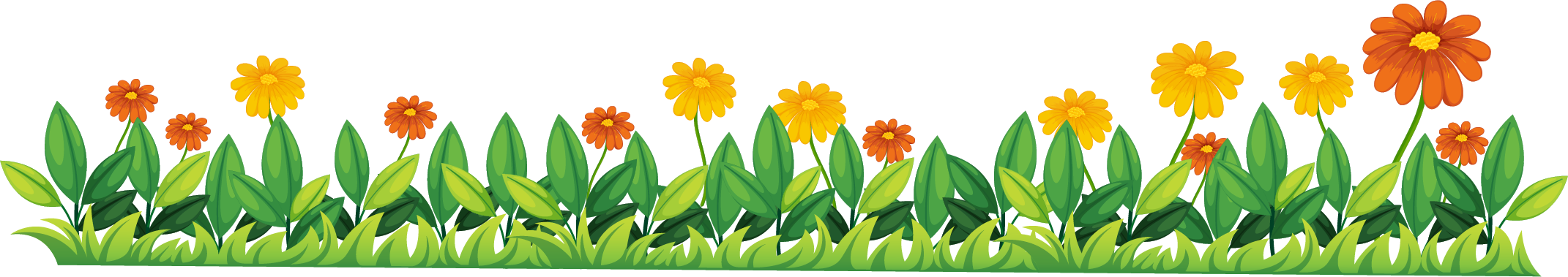 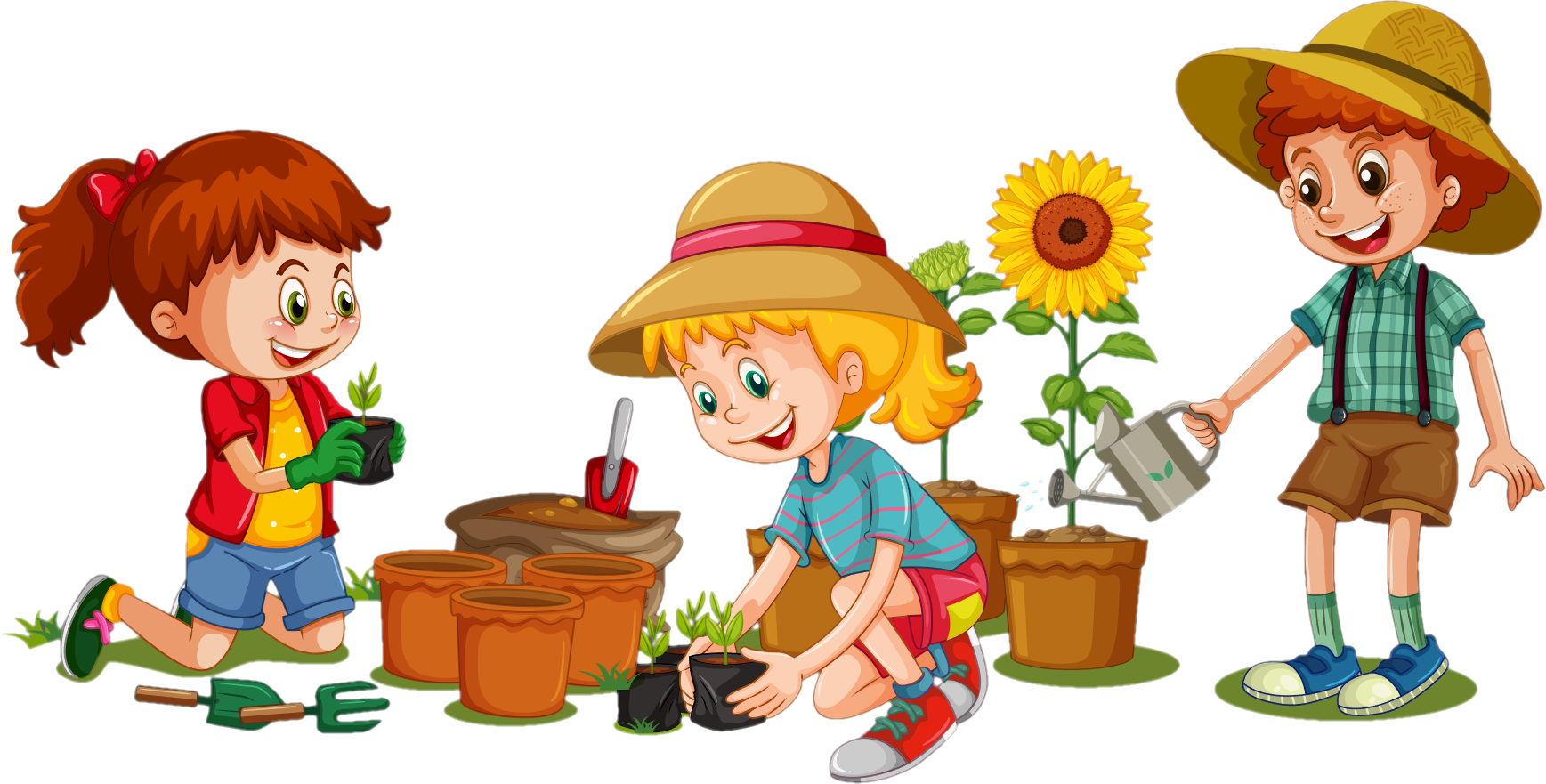 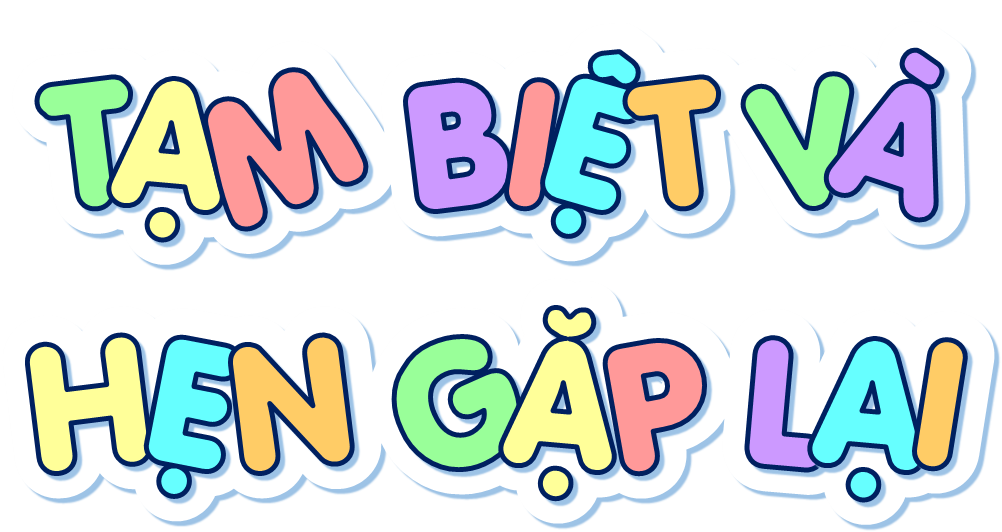